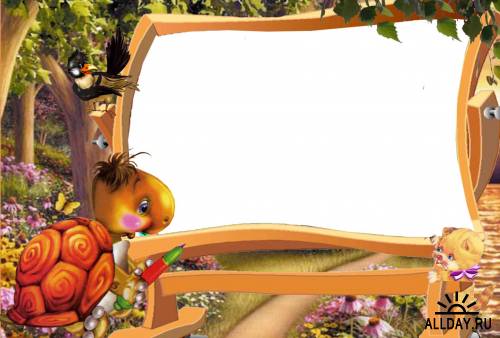 СЛОВАРНЫЕ СЛОВА«Перспективная начальная школа»                   2класс      Составил учитель начальных классов: Сидякина О.В.
Вставь пропущенную букву: А или О.
Р…ссия
М…сква
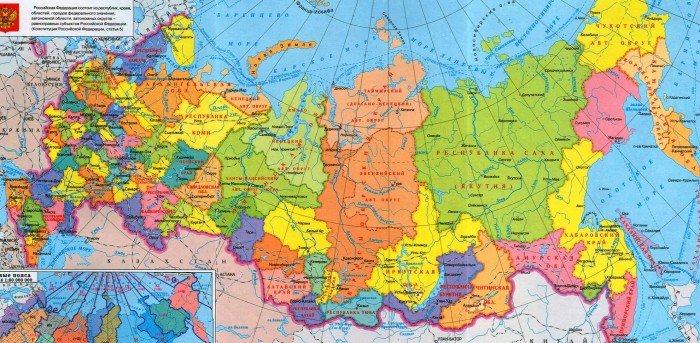 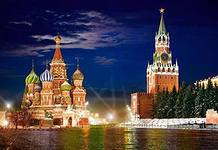 Вставь пропущенную букву: А или О.
пов…р
п…суда
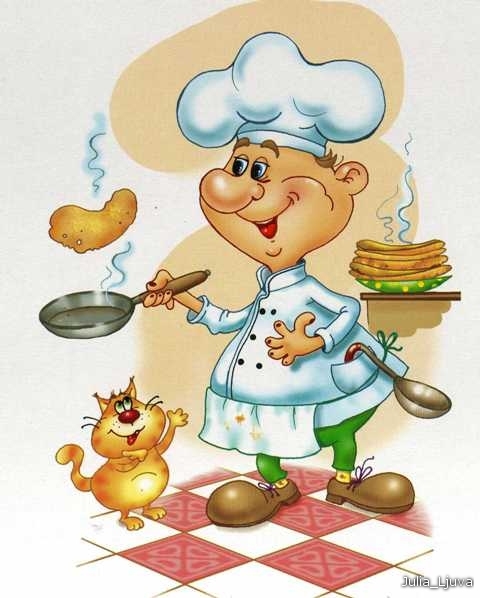 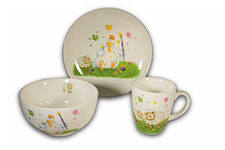 Вставь пропущенную букву: А или О.
м…шина
м…л…ко
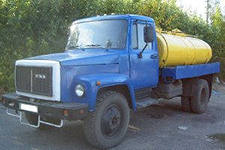 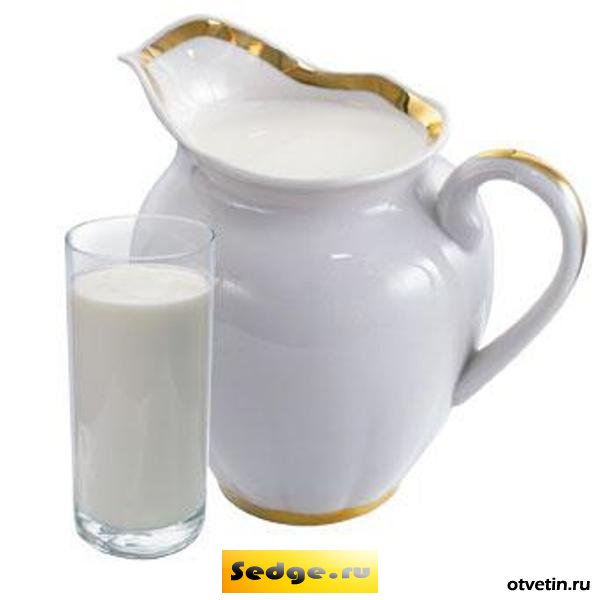 Вставь пропущенную букву: А или О.
к…рова
с...бака
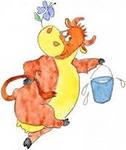 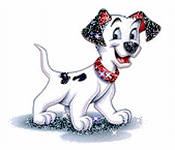 Вставь пропущенную букву: Е или И.
Уч…ник
С…рень
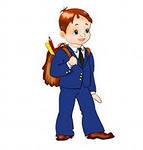 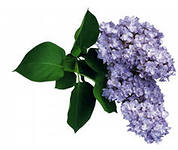 Вставь пропущенную букву: Е или И.
м…дведь
б…лет
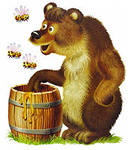 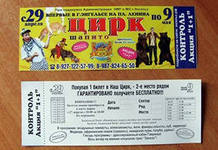 Вставь пропущенную букву: А или О.
в…рона
с…рока
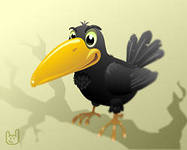 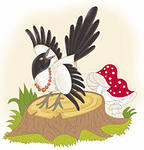 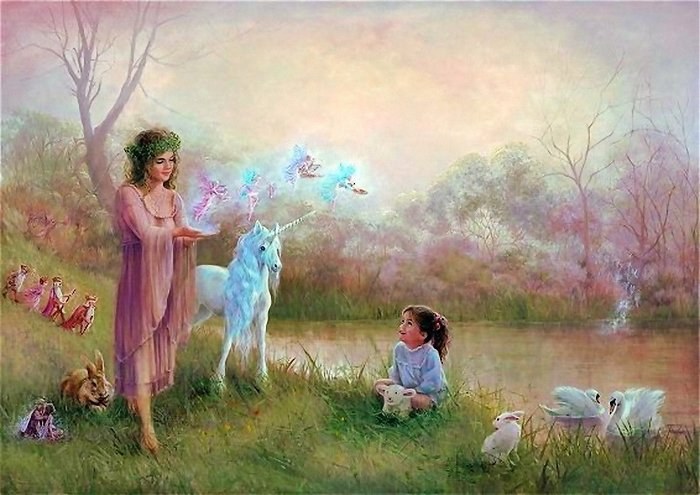 До новых встреч!